Государственное бюджетное учреждениедополнительного профессионального образования«Челябинский институт переподготовки и повышения квалификации работников образования»
Тележинская Елена Леонидовна


Современные образовательные технологии и проблема их выбора

				
				Научный руководитель: 
                                                                Девятова Ирина Евгеньевна	, 
                                                                кпн, доцент кафедры начального образования
Цель : изучить современные образовательные технологии и проблему их выбора.
Задачи: 
Раскрыть понятие «педагогические (образовательные) технологии»,  
Изучить классификации современных образовательных технологий.
 Провести анализ современных образовательных технологий, используемых в урочной деятельности и их направленность  на достижение обучающимися планируемых результатов.
Актуальность
Противоречия
Предмет  исследования – использование современных образовательных технологий при реализации образовательных программ начального общего образования.Объект исследования -   процесс внедрения современных образовательных технологий в образовательную деятельность в условиях реализации ФГОС НОО.
Практическая значимость работы состоит в изучении современных образовательных технологий как инструмента формирования у обучающихся ключевых компетенций, способствующих успешности в современном информационном обществе
Методологическая основа исследования
Определение «педагогическая технология»
М. Чошанов
В.М.Монахов
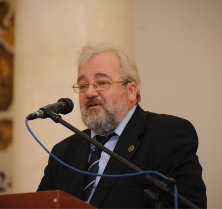 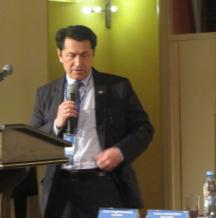 Образовательной технологией будем называть комплекс, состоящий из:
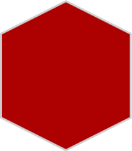 Каждая из образовательных технологий включает в себя:
Основные виды технологий
классическое лекционное обучение (управление - разомкнутое, рассеянное, ручное)
обучение с помощью аудиовизуальных технических средств (разомкнутое, рассеянное, автоматизированное)
система «консультант» (разомкнутое, направленное, ручное)
обучение с помощью учебной книги (разомкнутое, направленное, автоматизированное) - самостоятельная работа
система «малых групп» (цикличное, рассеянное, ручное) - групповые, дифференцированные способы обучения
компьютерное обучение (цикличное, рассеянное, автоматизированное)
система «репетитор» (цикличное, направленное, ручное) - индивидуальное обучение
«программное обучение» (цикличное, направленное, автоматизированное), для которого имеется заранее составленная программа
По категории  обучающихся наиболее важными и оригинальными являются:
технологии продвинутого уровня (углубленного изучения предметов, гимназического, лицейского, специального образования и др.);
технологии компенсирующего обучения (педагогической коррекции, поддержки, выравнивания и т.п.);
различные виктимологические технологии (сурдо-, орто-, тифло-, олигофренопедагогика);
технологии работы с детьми с особыми образовательными потребностями в рамках массовой школы.
Требования к выбору образовательной технологии
Механизм выбора эффективной образовательной технологии
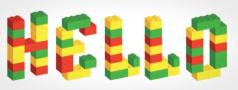 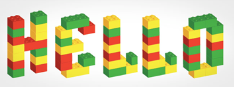 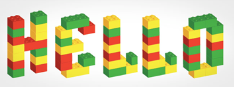 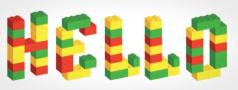 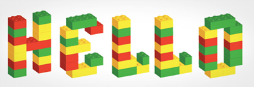 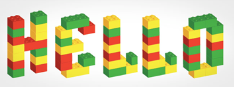 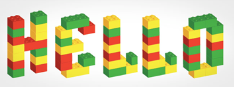 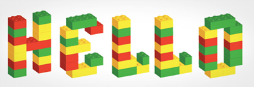 Научно-прикладной проект
ЛЕГО-моделирование как средство формирования навыков начального технического конструирования 
у детей дошкольного возраста
(ЧИТАЮЩИЕ ИНЖЕНЕНРЫ)
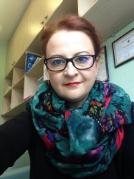 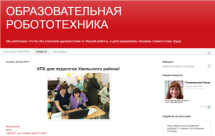 Автор проекта «ЛегоЗА!»: 
Тележинская Е.Л. – заведующий лабораторией инновационных образовательных решений Центра ИКТ ГБУ ДПО ЧИППКРО
Структурное подразделение: Учебно-методический центр информационно-коммуникационных технологий
ГБУ ДПО ЧИППКРО
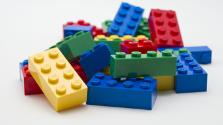 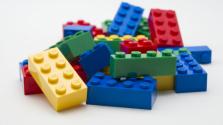 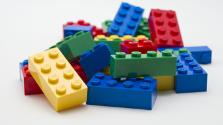 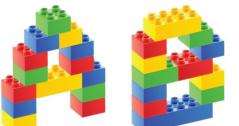 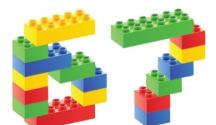 Целевая аудиторияОбучающиеся 1-11 классов; педагоги МБОУ СОШ №4 г. Еманжелинска, педагоги муниципального района; родители
Ресурсы
Временные: урочные и внеурочные. 
Человеческие: учитель, дети, родители. 
Организационные: учитель обеспечивает безопасность ресурса. 
Материально-технические: Лего, компьютер, принтер, сканер, Интернет
Социальные партнеры
Администрация МБОУ СОШ № 4 г. Еманжелинска
Педагоги МБОУ СОШ № 4 г. Еманжелинска
МОУ ДОУ ДДТ г. Верхнеуральска
Детская библиотека г.Еманжелинска
Центр ИКТ ГБУ ДПО ЧИППКРО
Школа № 111 г. Минск
Начальная школа г. Леон (Франция) 
Начальная школа г.Текирда (Турция)
МБОУ ЦРР № 1 г.Миасс
ИОК «ИНФОУРОК»
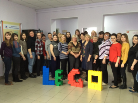 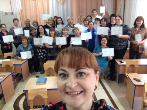 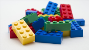 Проект «ЛЕГОАЗБУКА!»
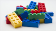 Планирование проекта
Актуальность и оригинальность проекта
Чтение - основной и незаменимый источник  социального опыта и  важнейший способ освоения базовой социальной  информации. Однако  сегодня  снижение интереса к чтению - это и мировая тенденция, обусловленная бурным развитием электронных СМИ и индустрии развлечений, которые теснят чтение,  это и  критическая черта в овладении культурой вообще.  Создание каталогов новинок современной  детской прессы, создание продуктов социальной рекламы, активная пропагандистская деятельность по популяризации детской книги – один из эффективных путей повышения читательской культуры молодого поколения.
План 
реализации
 проекта
Ожидаемые результаты
Рост читательской активности (охвата и интенсивности) учащихся
Увеличение доли родителей, вовлеченных в систему повышения читательской компетентности, и удовлетворенных результатами обучения 
Увеличение доли учителей, учащихся и родителей, участвующих в мероприятиях популяризации чтения.
К результатам-продуктам относятся  созданные программа реализации проекта, информационная база проекта (копилка статей, каталогов, Интернет-адресов, рекомендация), методическая база проекта (разработанные «Методические рекомендации по работе с ЛегоАзбукой на русском языке, английском и французских языках…», «Положение о образовательном туризме»), а также  созданные учащимися плакаты, сочинения о любимых книгах, работа в блоге «Образовательная робототехника». 
Результат-эффект  - формирование атмосферы доброжелательной заинтересованности вокруг проекта (интерес родителей, СМИ, самих учащихся к пропаганде чтения),  формирование образа читающего человека как привлекательной личности (активизация книжного обмена в классах и семьях)
Социальные 
партнёры 
проекта
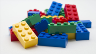 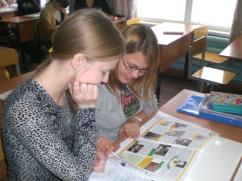 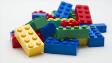 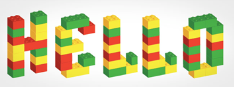 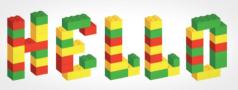 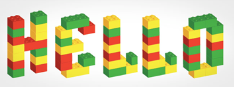 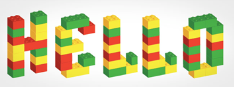 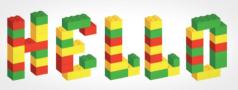 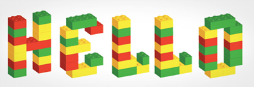 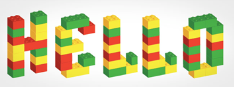 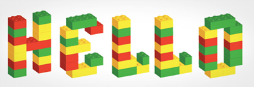 ИНСТРУМЕНТЫ
«ЛЕГОЗА»
«ЛЕГОТАМ»
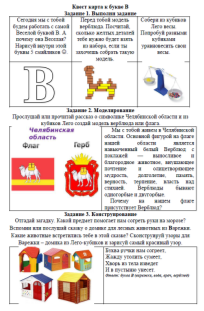 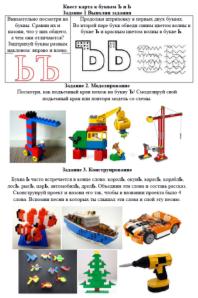 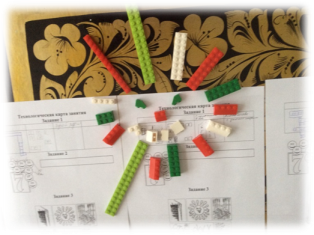 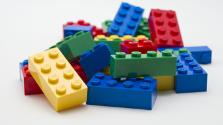 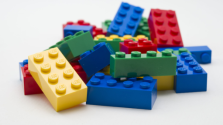 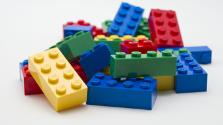 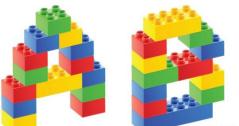 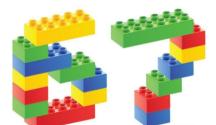 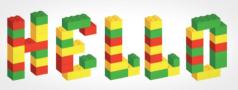 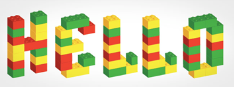 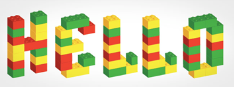 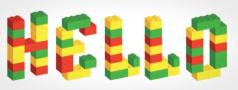 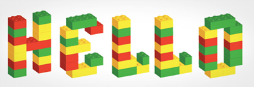 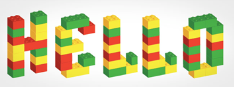 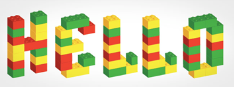 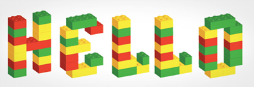 РАЗМЕЩЕНИЕ МАТЕРИАЛОВ
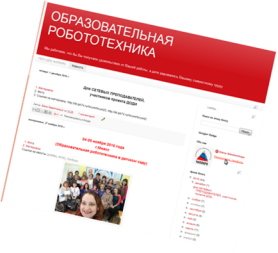 АПРОБАЗИЦИЯ ЛЕГОАЗБУКИ
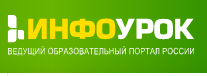 ЛЕГОАЗБУКА на ИНФОУРОКЕ
ЧИТАЕМ И СЧИТАЕМ С НРЭО
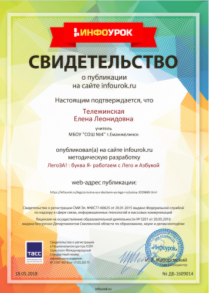 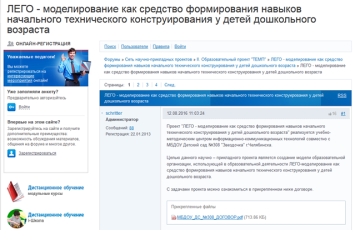 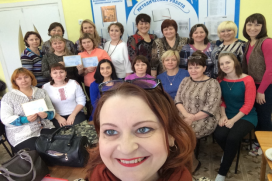 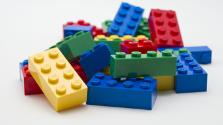 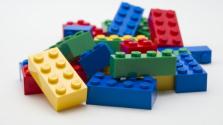 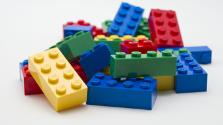 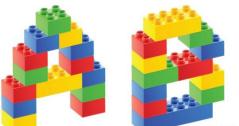 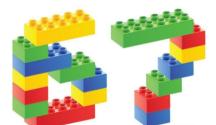 Распространение опыта
Международный уровень:
Участие в Международной научно-практической конференции 15 ноября 2017 г (подготовка доклада, презентации по  теме: Innovative Ideas as the Main Potential for the Growth of Pedagogical Skills.  ) (Чехия)
Доклад «Протонирование идей инноваций как основной потенциал роста педагогического мастерства»
Общение  опыта, доклады, статьи, организация и проведение Международных проектов «Образовательный туризм», защита стендовых презентаций на Всероссийских методических объединениях по проектным технологии.
ЗАКЛЮЧЕНИЕ
Каждая из современных технологий направлена на развитие ребенка и достижение  планируемых результатов: личностных, метапредметных и предметных. Современная система образования предоставляет учителю возможность выбрать среди множества инновационных методик «свою», по-новому взглянуть на собственный опыт работы. Именно сегодня для успешного проведения современного урока необходимо осмыслить по-новому собственную позицию, понять, зачем и для чего необходимы изменения, и, прежде всего, измениться самому.
Государственное бюджетное учреждениедополнительного профессионального образования«Челябинский институт переподготовки и повышения квалификации работников образования»
Тележинская Елена Леонидовна


Современные образовательные технологии и проблема их выбора

				
				Научный руководитель: 
                                                                Девятова Ирина Евгеньевна	, 
                                                                кпн, доцент кафедры начального образования